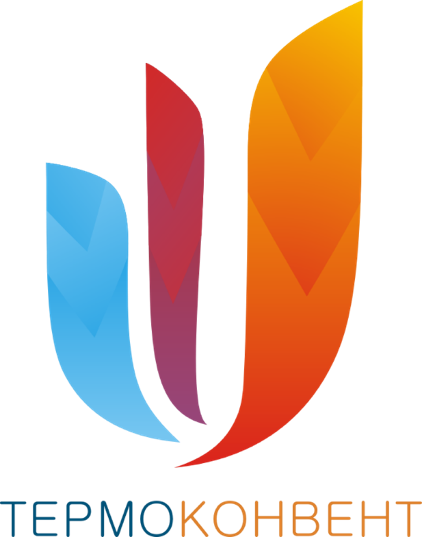 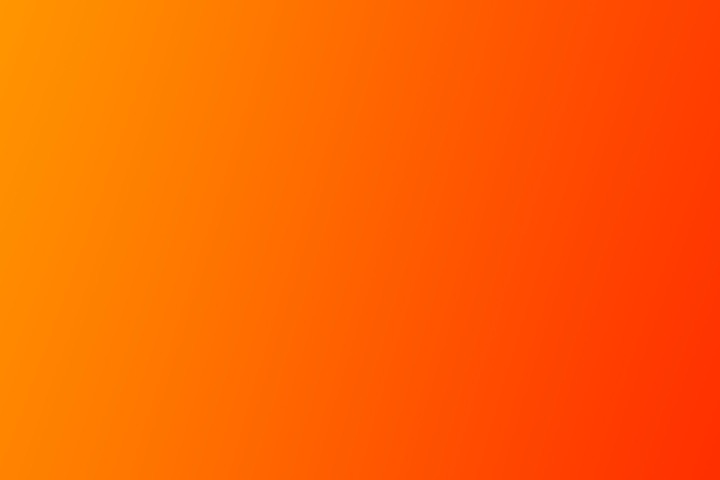 Термоконвент 2017
форум участников                      климатического рынка 
Концепция программы в рамках 
Aquatherm St. Petersburg 2017
Cанкт-Петербург, Экспофорум,                                                       20 апреля 2017 года
концепция от 27.03.2017
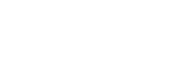 Термоконвент 2017 в рамках Aquatherm St. Petersburg 2017
Aquatherm St. Petersburg 2016:
- 8 156 посетителей 
- 95 экспонентов из 10 стран
- 2 559 м² площадь экспозиции
- проходит параллельно с ИнтерСтройЭкспо/WorldBuild St. Petersburg
Ведущее профессиональное мероприятие, направленное на освещение всех тематик 
HVAC & pool индустрии 
и отражающее перспективы развития отрасли 
в Северо-Западном федеральном округе
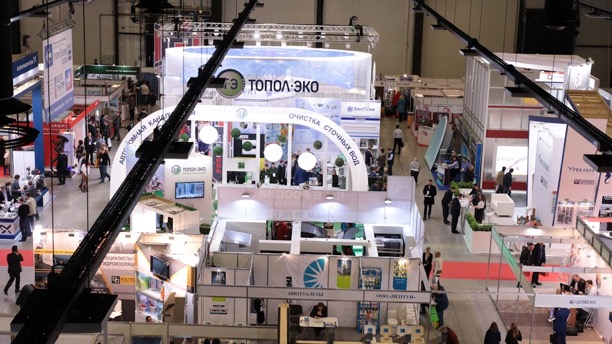 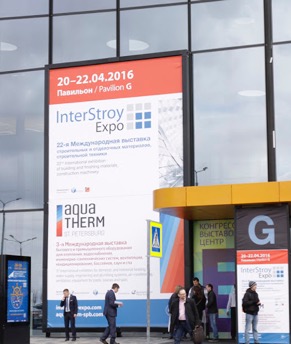 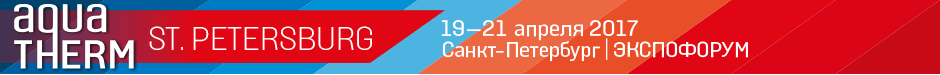 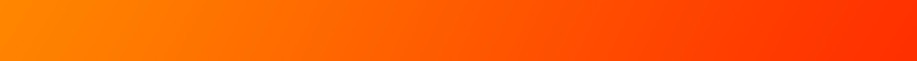 Проект программы Термоконвента 2017 в рамках Aquatherm St. Petersburg 2017
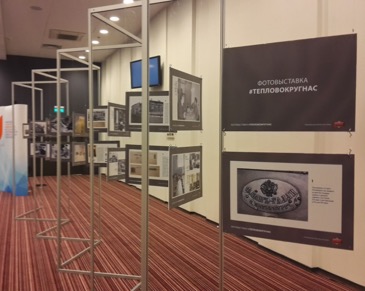 Радиаторы, батареи, «гармошки» - они всегда где-то рядом, но не попадаются на глаза. 
А ведь именно они создают уют в домах и дают возможность работать в самых суровых условиях зимы на предприятиях, благодаря им мы можем радовать близких цветами из оранжерей в любое время года, они греют души людей и делают нас добрее. 
Мы появляемся на свет – и они рядом, отвечаем на уроке физики – и тут они, собираемся всей семьей на Новый год, а батареи окружают нас теплом. 
Жизнь и тепло идут рука об руку, позволяя ученым делать открытия, музыкантам писать новые песни, всем нам знать, что есть места, где нас всегда ждут, где тепло наших сердец и тепло дома становятся единым целым.
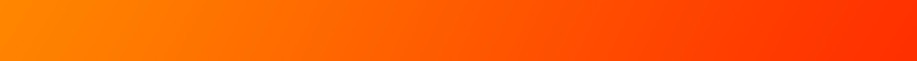 Проект программы Термоконвента 2017 в рамках Aquatherm St. Petersburg 2017
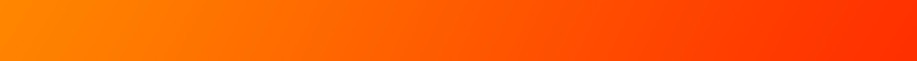 Проект программы Термоконвента 2017 в рамках Aquatherm St. Petersburg 2017
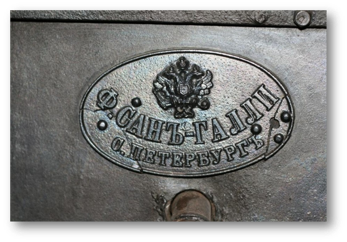 Франц Карлович Сан-Галли, изобретатель первого мире радиатора водяного радиатора отопления, приехал в город на Неве в 1843 году из Пруссии, а в 1851 стал российским подданным.
Предприимчивый изобретатель Сан-Галли в 1853 году открыл на Лиговском проспекте мастерскую и буквально заполонил Петербург и многие другие города своими литыми решетками, чугунными трубами, хозяйственными приборами.
Почти привычная нам батарея отопления была изобретена и опробована Сан-Галли в Петербурге в период меду 1855 и 1857 гг. Тогда это стало настоящим прорывом в ЖКХ, ведь радиатор отличался от бытовавших тогда отопительных систем в виде простых труб или змеевиков, на манер, современных полотенцесушителей, тем, что давал больше тепла благодаря своей своеобразной форме. 
Первые экземпляры радиаторов, созданных Сан-Галли, представляли собой толстые трубы с вертикальными дисками – отсюда, видимо, и название – батареи.
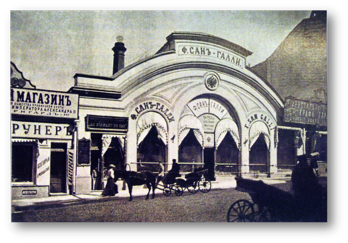 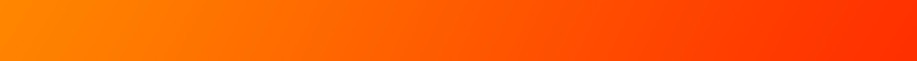 Партнеры Термоконвента-2017
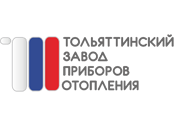 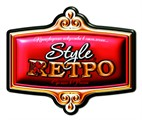 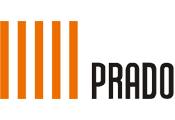 Информационные партнёры
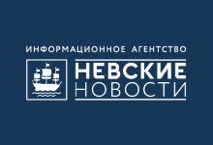 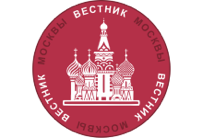 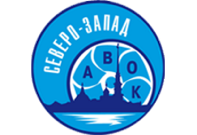 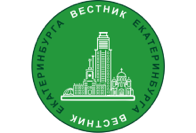 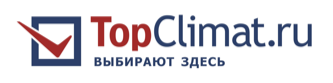 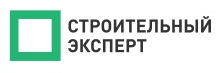 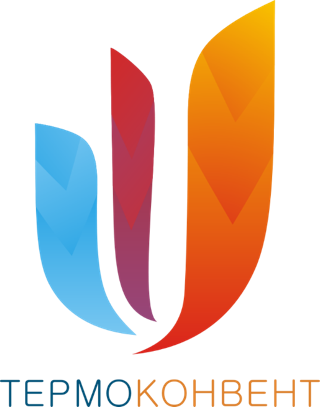 Присоединяйтесь к сообществу профессионалов климатического рынка!
Ассоциация производителей радиаторов отопления «АПРО» 
125493,  г. Москва, ул. Флотская, д.5 кор.А.
Тел. : 8 (495) 150-34-95
www.aproea.ru, info@aproea.ru
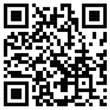